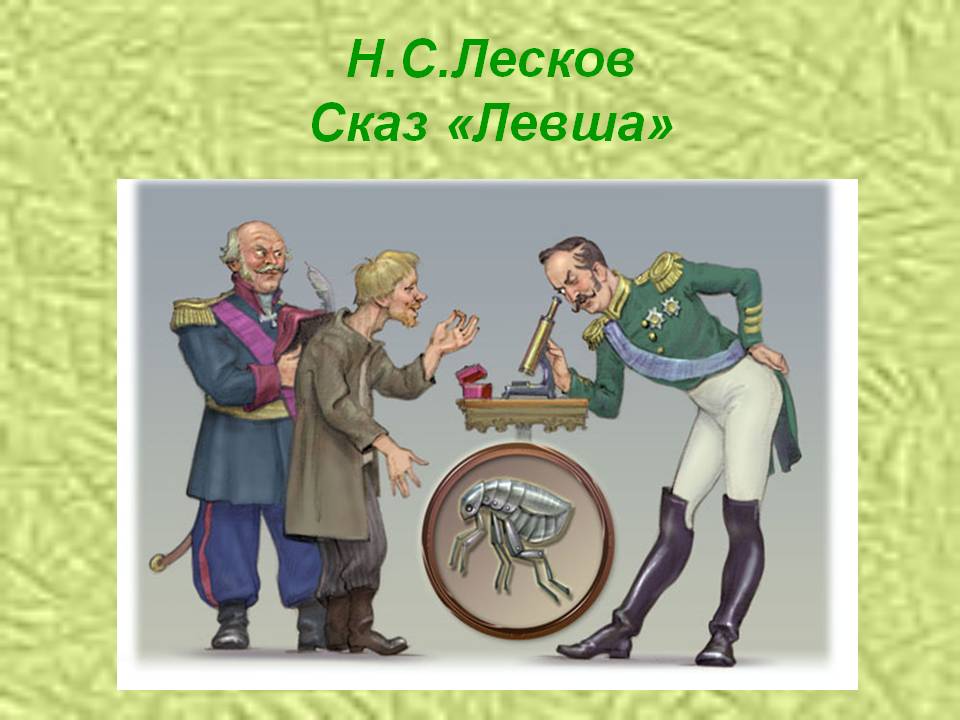 Проверочная работа
1). Заполните сравнительную таблицу
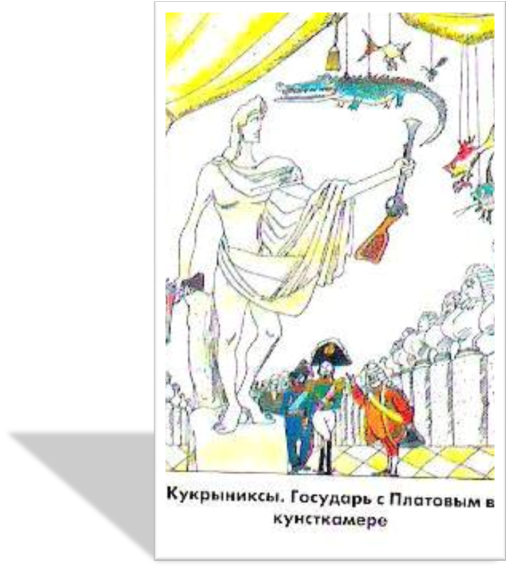 2) Какой эпизод из произведения изображен на иллюстрации?
2а) Кто изображен на иллюстрации?
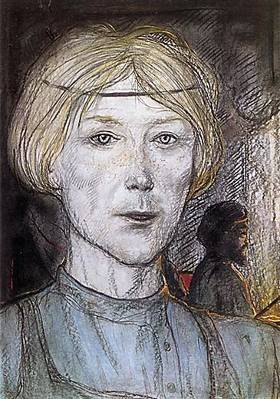 3) Кто изображен на иллюстрации?
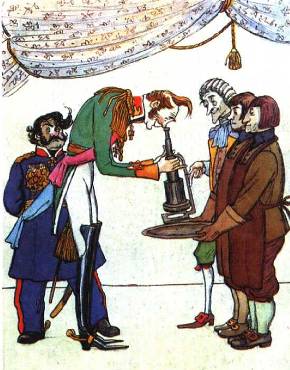 3а) Какой эпизод из произведения изображен на иллюстрации?
О чём идёт речь?
4) Место, где англичане собирали редкие вещи?
4а) Что выковал Левша?
5) Прибор, без которого невозможно было рассмотреть подарок англичан?
5а) Имя святого, покровителя торгового и военного дела?
О чём идёт речь?
6) Город русских мастеров?
6а) Город, куда отправились мастера перед началом важного дела?
7) Европейский город, куда был отправлен левша?
7а) Название танца блохи?
Кому принадлежат слова
8)  «Вот если бы у меня хотя один такой мастер в России, так я бы этим весьма счастливый был и гордился, а того мастера сейчас же благородным бы сделал».
 8а) «Сиди, - говорит, - здесь до самого Петербурга вроде пубеля, ты мне за всех ответишь».
 9) «Это, - говорит, - против нашего не в пример превосходнейше».
 9а) «Скажите государю, что у англичан ружья кирпичом не чистят: пусть чтобы и у нас не чистили, а то, храни Бог войны, они стрелять не годятся».
Тестовые задания
1).Какой подзаголовок носит сказ "Левша"?
А)      "Легенда о стальной блохе, подкованной русским умельцем"
Б)      "Цеховая легенда..."
В)      "'Сказ о тульском косом левше и о стальной блохе"
Тестовые задания
2) Какую работу выполнял Левша:
А)      выковывал подковы для блохи
Б)      гравировал имя мастера
В)      выковывал гвоздики
Тестовые задания
3) Как поступил государь Николай Павлович с тульским Левшой, увидев подкованную блоху:
А)      за волосья отодрал
Б)      обнял его и поцеловал
В)      схватил за шиворот и кинул его к себе под ноги
Тестовые задания
4) Почему англичане решили оставить у себя Левшу?
А)      за большую образованность
Б)      за искусные руки
В)      за то, что прельстился на их жизнь
Тестовые задания
5) Как в России поступили с больным  Левшой?
А)      привезли в больницу и бросили в коридоре умирать
Б)       положили на перину, позвали лекаря
В)       отправили домой в Тулу
Тестовые задания
6) Кто беспокоился о судьбе Левши?
1)       Платов
2)       английский полшкипер
3)       император Александр Павлович
Тестовые задания
7) Кто сказал о Левше: «хоть шуба овечкина, да душа человечкина»
А) тульские мастера
Б) казак Платов
В) английский полшкипер
Тестовые задания
8) Какова основная мысль (идея) сказа?
А)      гордость за талантливость и патриотизм русского народа
Б)      обличение жестокости и равнодушия русских царей
В)      горечь автора от униженности и бесправия народа
Язык Лескова
1) Дайте толкование следующим словам, которые использует рассказчик:
«Платов держит свою ажидацию» 
«публицейские ведомости» 
«Перед каждым на виду висит долбица умножения» 
  Подбери еще 2-3 примера образования таких слов
Язык Лескова
1а) Дайте толкование следующим словам, которые использует рассказчик:
«Мы на буреметр смотрели…» 
«клеветон вышел» 
«в три верояции всю кавриль станцевала» 
 Подбери еще 2-3 примера образования таких слов